عنوان 
Title (En)
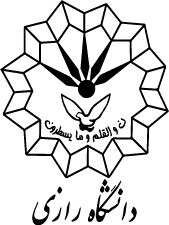 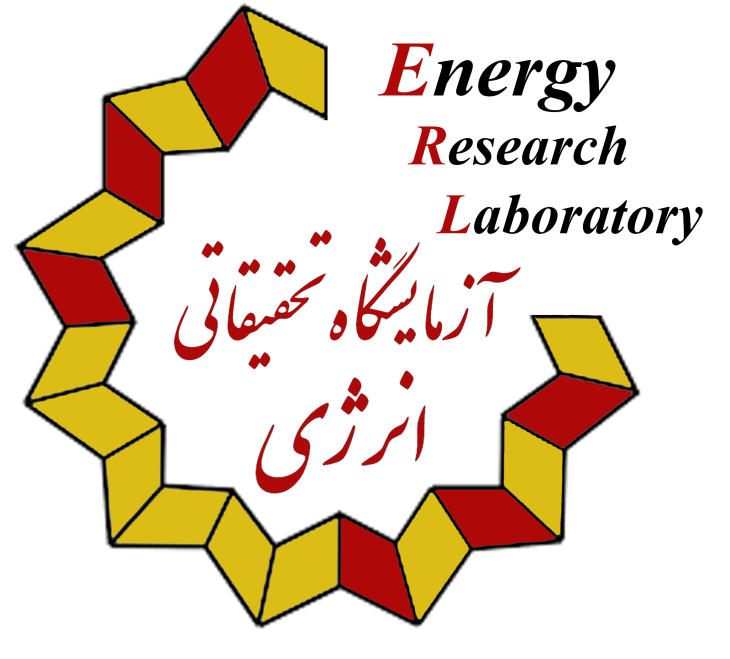 کادر 1
پوستر حاضر در ابعاد تقریبی 85 سانتی متر در 120 سانتی متر می باشد.
فایل حاضر یک نمونه بوده و می توان تا حدی ابعاد کادر ها و رنگ بندی آن را تغییر داد.
ترجیحا اندازه فونت بین 24 تا 48 از نوع بی نازنین باشد. پاراگرافها بصورت راست-چین و منظم شده از دوطرف باشد.
استفاده از تصاویر مناسب و مرتبط، آوردن آمار و تحلیل های موثق، کاربردهای جذاب و استفاده از عبارات کوتاه بجای متن زیاد توصیه می شود.
رعایت کپی رایت اهمیت دارد. مطالب از مراجع معتبر با ذکر مراجع در کادر 7
در کادر 8 نام تهیه کننده پوستر آورده می شود.
پوسترهای منتخب (براساس شکل و محتوا) با ذکر نام تهیه کننده در دانشکده فنی و در محل آزمایشگاه تحقیقاتی انرژی دانشکده فنی نصب می گردد.
کادر 2
کادر 3
کادر 6
کادر 5
کادر 4
کادر 7
کادر 8